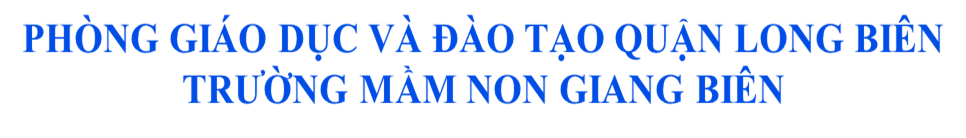 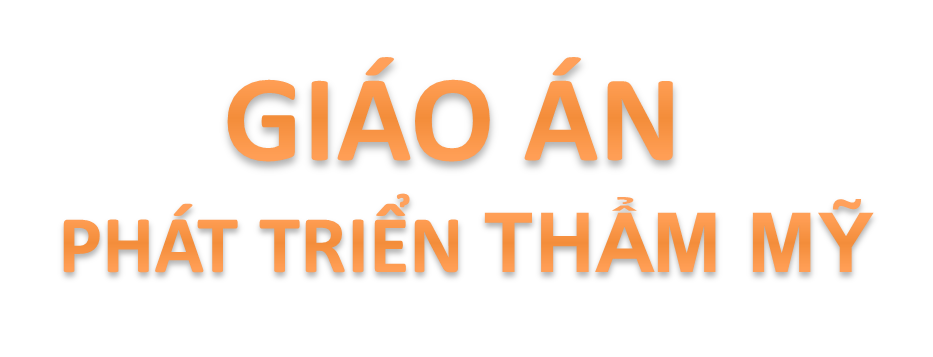 VĐMH 	: Đu quay.
Nghe hát	: Chiếc khăn tay
Lứa tuổi 	: 24 – 36 tháng
Giáo viên	: Nguyễn Thị Hường
                          Nguyễn Thị Thanh Nga
	              Nguyễn Thị Nhàn
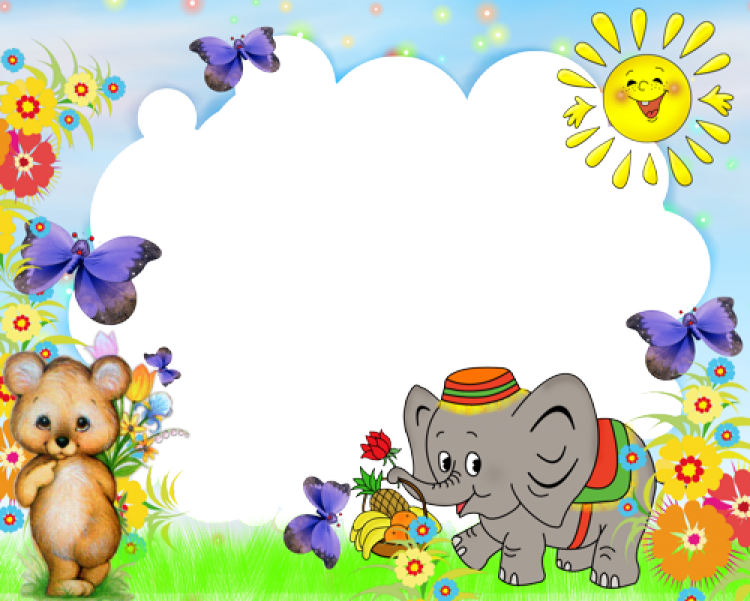 I. Ổn định tổ chúc
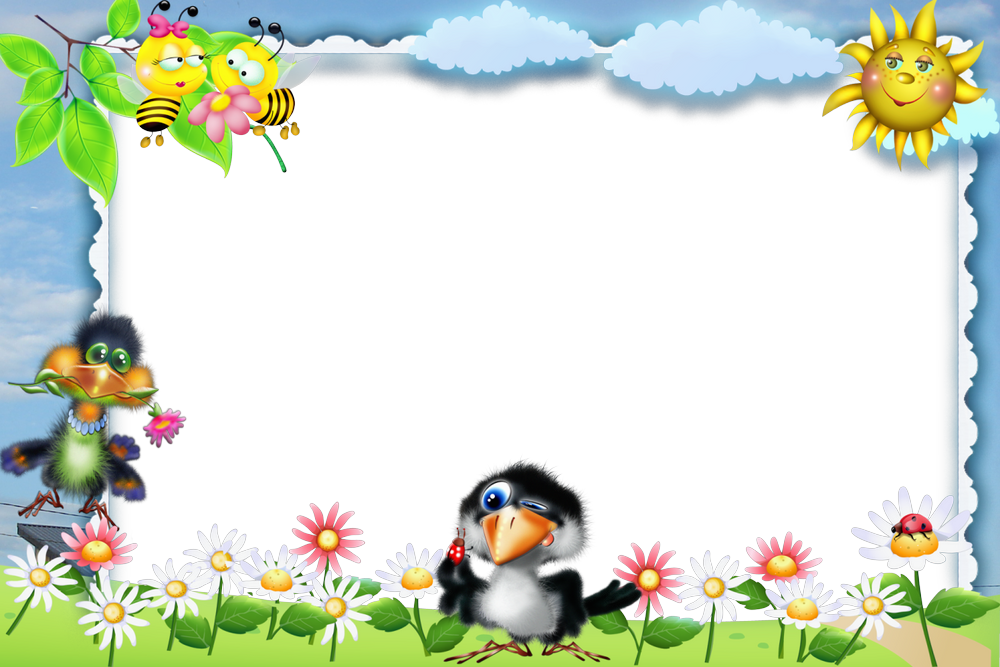 2.PHƯƠNG PHÁP HÌNH THỨC TỔ CHỨC.
HĐ1: VĐMH “Đu quay”
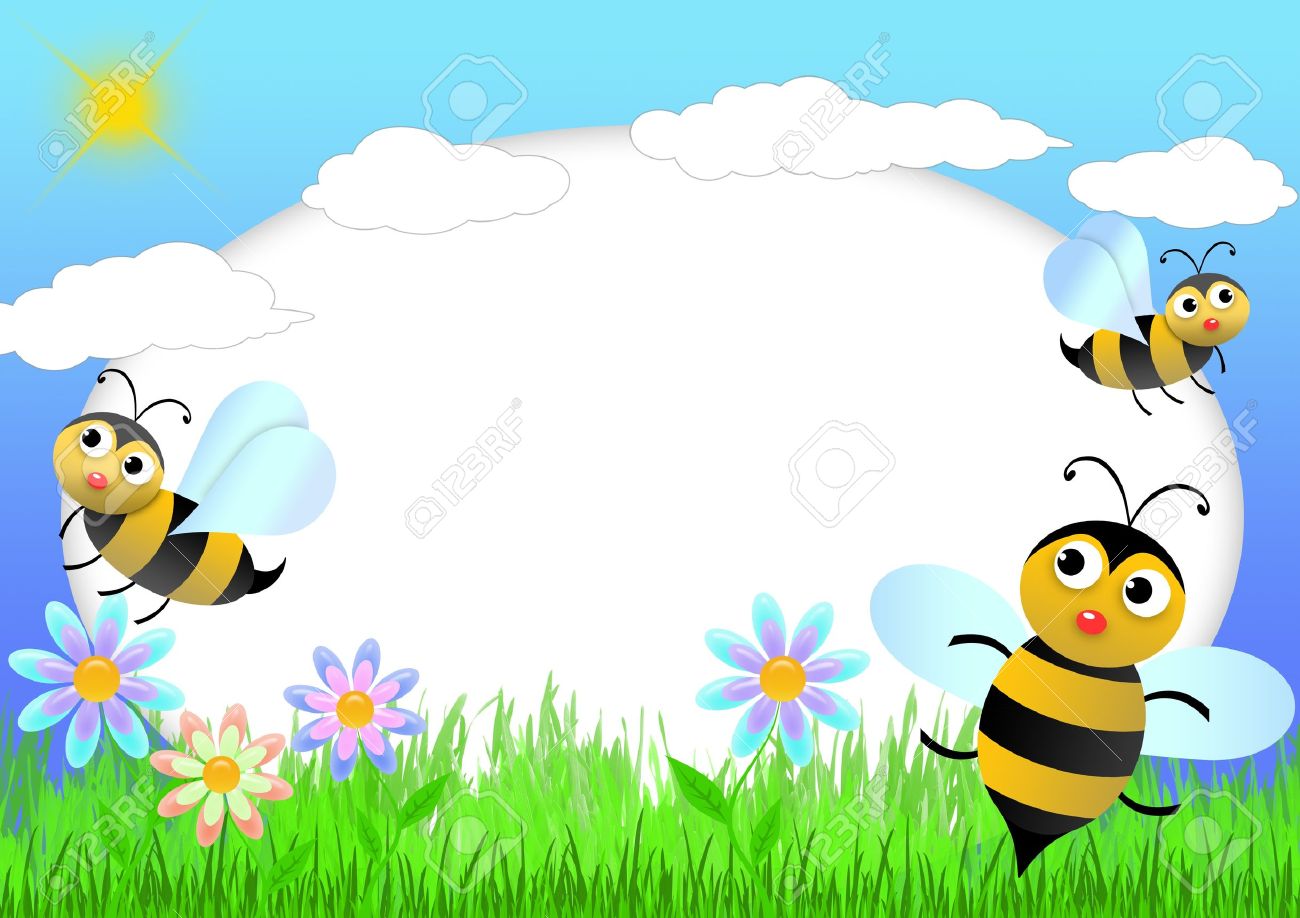 HĐ 2: Nghe hát “Chiếc khăn tay”
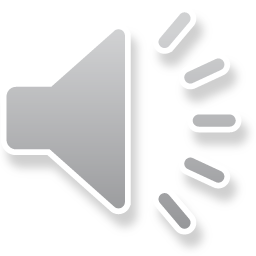 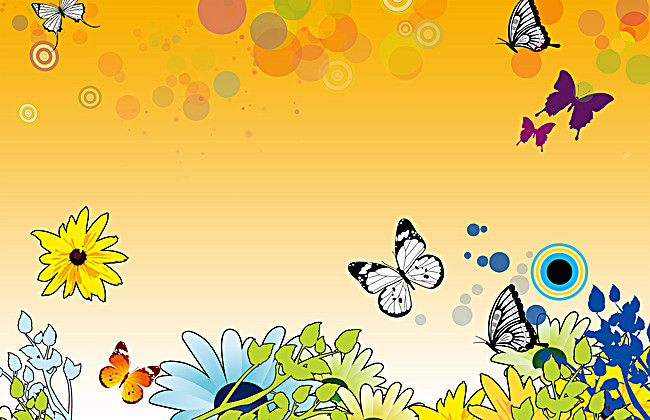 III. KẾT THÚC
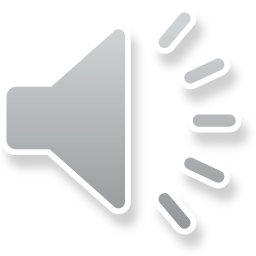 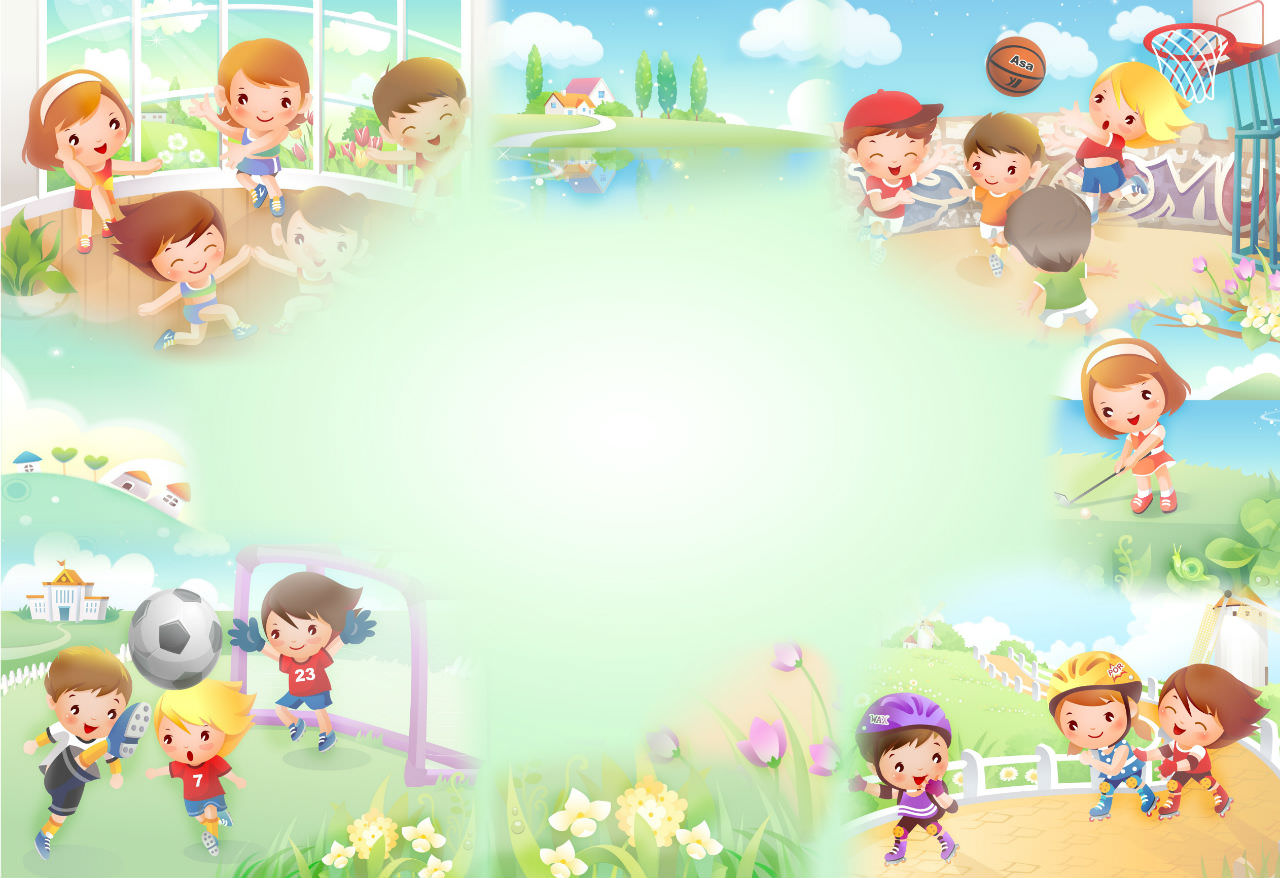 Xin chân thành cảm    ơn các cô và các con .